Power Query Connection Types
C.K.Leng
Introduction
Microsoft has invested a great deal of time and resources in ensuring that Power Query has the ability to connect to a wide array of data sources
Whether you need to pull data from an external website, a text file, a database system, Facebook, or a web service, Power Query can accommodate most, if not all, of your source data needs
Introduction
Power Query offers the ability to pull from a wide array of data sources:
From File: Pulls data from specified Excel files, text files, CSV files, XML files, or folders
From Database: Pulls data from a database such as Microsoft Access, SQL Server, or SQL Server Analysis Services
From Azure: Pulls data from Microsoft’s Azure Cloud service
From PowerBI: Pulls data from PowerBI data sets made available through your organization’s PowerBI service.
From Online Services: Pulls data from online software-as-a-service (SaaS) applications such as Salesforce.com, Microsoft Dynamics 365, and SharePoint lists
Importing Data from Files
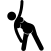 (Page 117-120)
Getting data from Excel workbooks
Getting data from CSV and text files
Getting data from PDF files
Getting data from folders
Importing Data from Database Systems
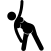 (Page 121-124)
A connection for every database type 
Relational and OLAP databases
Azure databases
ODBC connections to nonstandard databases
Getting data from other data systems
Walk-through: Getting data from a database